Día Mundial del Sueño 2016
“Dormir bien es un sueño alcanzable”
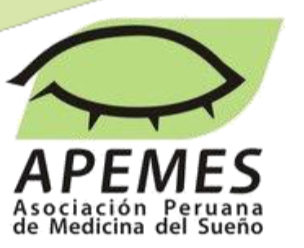 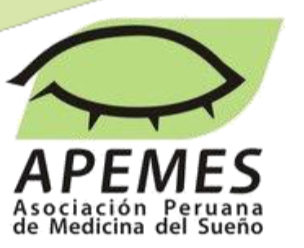 Día:
Viernes, 18 de marzo 2016
 
Lugar:
Centro de Convenciones de Colegio Médico del Perú
Av.  28 de julio 776, Miraflores
 
 
Hora:
19:00 horas (hora exacta)
 
INGRESO LIBRE
Av. Gregorio Escobedo 650/Jesús María
Teléfono: 2190235
www.apemesperu.com
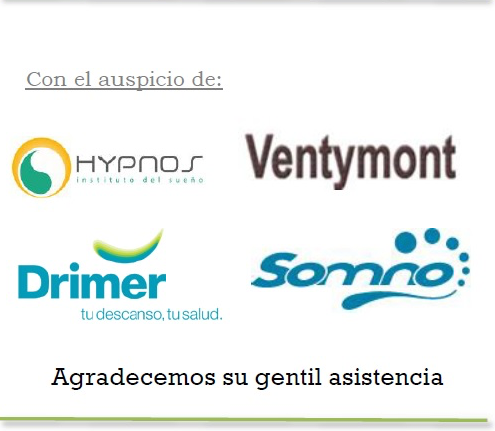 Puntos clave del
 Día Mundial del sueño




El DÍA MUNDIAL DEL SUEÑO es un evento anual para crear conciencia en la población acerca de los trastornos del Sueño y el impacto que tienen en la sociedad
Los problemas del dormir constituyen una epidemia global que amenaza la salud y la calidad de vida de casi el 45 % de la población mundial.
La mayoría de los problemas del dormir son prevenibles y/o tratables, sin embargo menos de un tercio de los pacientes busca ayuda profesionales.
El mayor conocimiento de las enfermedades del sueño y el impulso a la investigación en ellas ayudará a reducir la carga de enfermedad que significan para la sociedad.

		Extraído de: World Association of 		Sleep Medicine
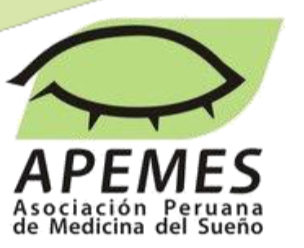